YÜKSEKÖĞRETİM KURUMLARI SINAVI(YKS)
Prof. Dr. M. A. Yekta Saraç  YÖK Başkanı
SINAV BAŞVURU TARİHİ: MART 2018
SINAV BAŞVURU ÜCRETİ : 120 TL
SINAV TARİHİ: 23-24 HAZİRAN 2018
SONUÇ AÇIKLAMA TARİHİ : TEMMUZ 2018
Yükseköğretim Kurumları Sınavı
YÜKSEKÖĞRETİM KURUMLARI SINAVI
İkinci  Oturum
Birinci
Oturum
İkinci
Oturum
Birinci  Oturum
.
2
Yükseköğretim Kurumları Sınavı
TEMEL YETERLİLİK TESTİ
(Türkçe ve Temel Matematik)
-Sözel ve Sayısal becerilerin ölçülmesi-
Birinci  Oturum
Cumartesi Günü  Sabah
-TÜRK DİLİ VE EDEBİYATI-SOSYAL BİLİMLER-1
-SOSYAL BİLİMLER-2
-MATEMATİK
-FEN BİLİMLERİ
İkinci  Oturum
Cumartesi Günü  Öğleden Sonra
4
Yükseköğretim Kurumları Sınavı
BİRİNCİ OTURUM
5
Yükseköğretim Kurumları Sınavı
BİRİNCİ OTURUMUN UYGULANMASI

Temel Yeterlilik  Testi
40 Türkçe sorusu
(Testin ağırlığı %50)
Temel Yeterlilik  Testi Puanı
40 Temel Matematik  sorusu
(Testin ağırlığı %50)
6
Yükseköğretim Kurumları Sınavı
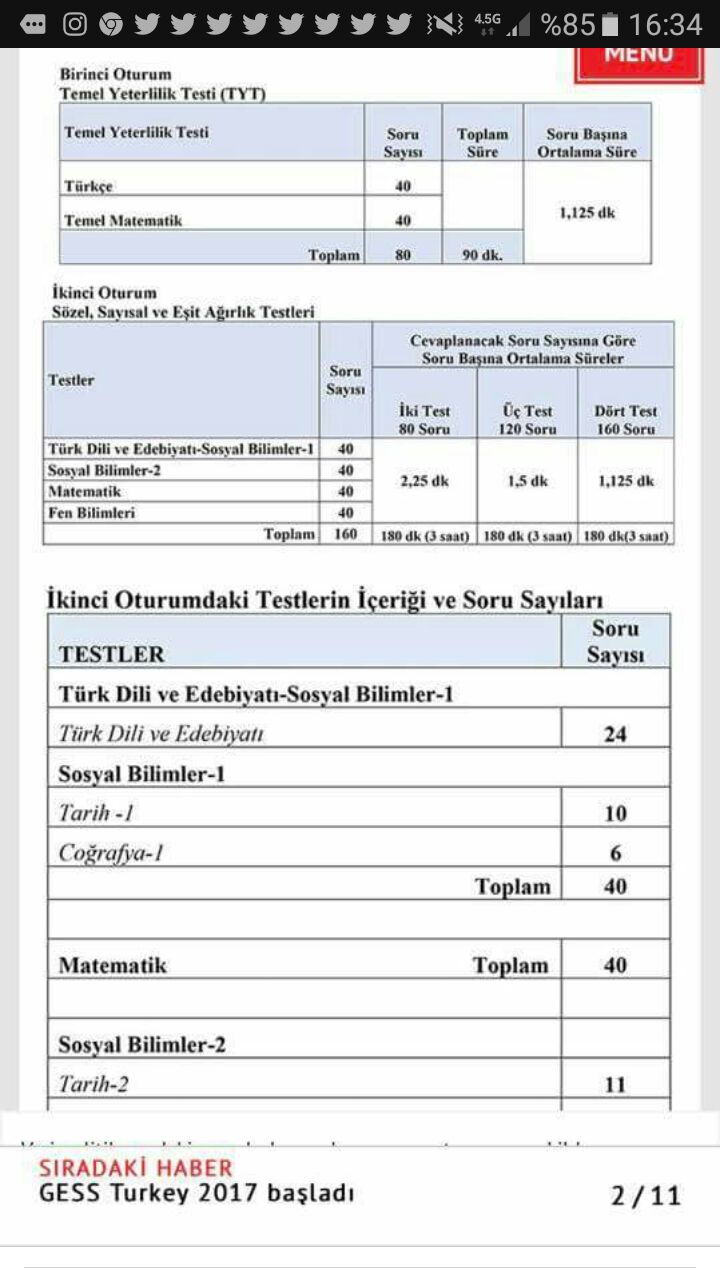 Yükseköğretim Kurumları Sınavı
Temel Yeterlilik Testi Puanı (TYT-Puanı)

Bu test adayların önlisans ve lisans programlarını tercih edebilmesi  için yükseköğretime giriş baraj puanlarını belirleyecektir.
Bu sene, önlisans ve lisans programlarının tercih edilebilmesi için  geçen sene gerekli olan baraj puanlarında bir değişikliğe  gidilmeyecektir.
8
Yükseköğretim Kurumları Sınavı
ÖNLİSANS  PROGRAMLARI
TYT-Puanı ≥ 150
LİSANS  PROGRAMLARI
TYT-Puanı ≥ 180
Temel Yeterlilik Testi Puanı 150’nin altında olan adayların tercih hakkı bulunmayacaktır.
9
Yükseköğretim Kurumları Sınavı
İKİNCİ OTURUM
Sosyal Bilimler-2
Tarih-2, Coğrafya-2,
Felsefe Grubu, Din Kültürü  ve Ahlak Bilgisi
Türk Dili ve Edebiyatı-  Sosyal Bilimler-1
Edebiyat, Tarih-1, Coğrafya-1
40 Soru
40 Soru
40 Soru
40 Soru
Matematik
Fen Bilimleri
10
Yükseköğretim Kurumları Sınavı
İKİNCİ OTURUM
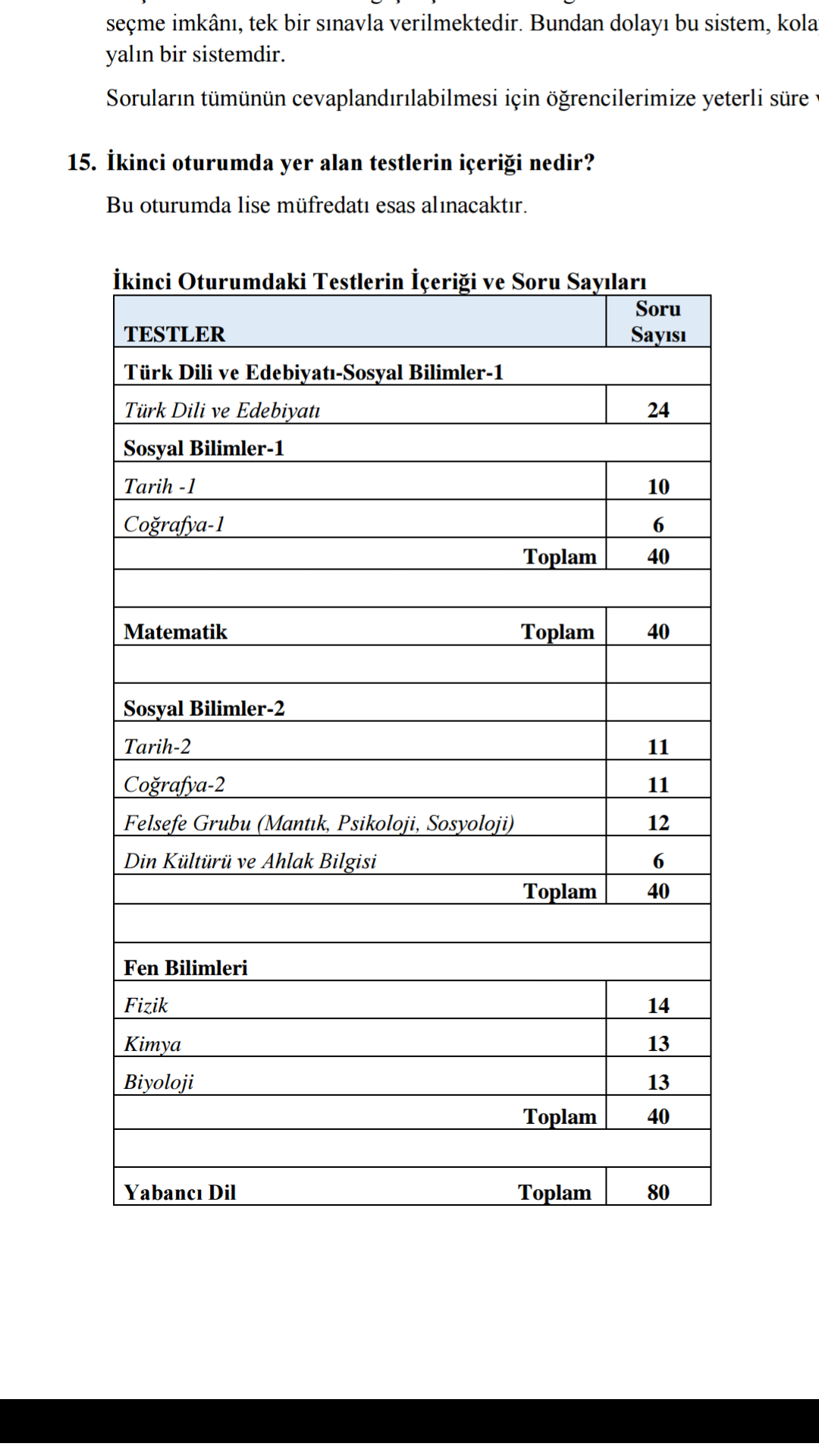 11
Yükseköğretim Kurumları Sınavı
İkinci Oturumdaki Testlerin  Ağırlıkları

Sözel puan:
Türk Dili ve Edebiyatı-Sosyal Bilgiler-1 testinin ağırlığı %50,  Sosyal Bilimler-2 testinin ağırlığı %50

Sayısal Puan:
Matematik testinin ağırlığı %50,  
Fen Bilimleri testinin ağırlığı %50

Eşit Ağırlık Puanı:
Türk Dili ve Edebiyatı-Sosyal Bilgiler-1 testinin ağırlığı %50,  Matematik testinin ağırlığı %50
12
Yükseköğretim Kurumları Sınavı
Birinci ve İkinci Oturumdaki Testlerin Süreleri
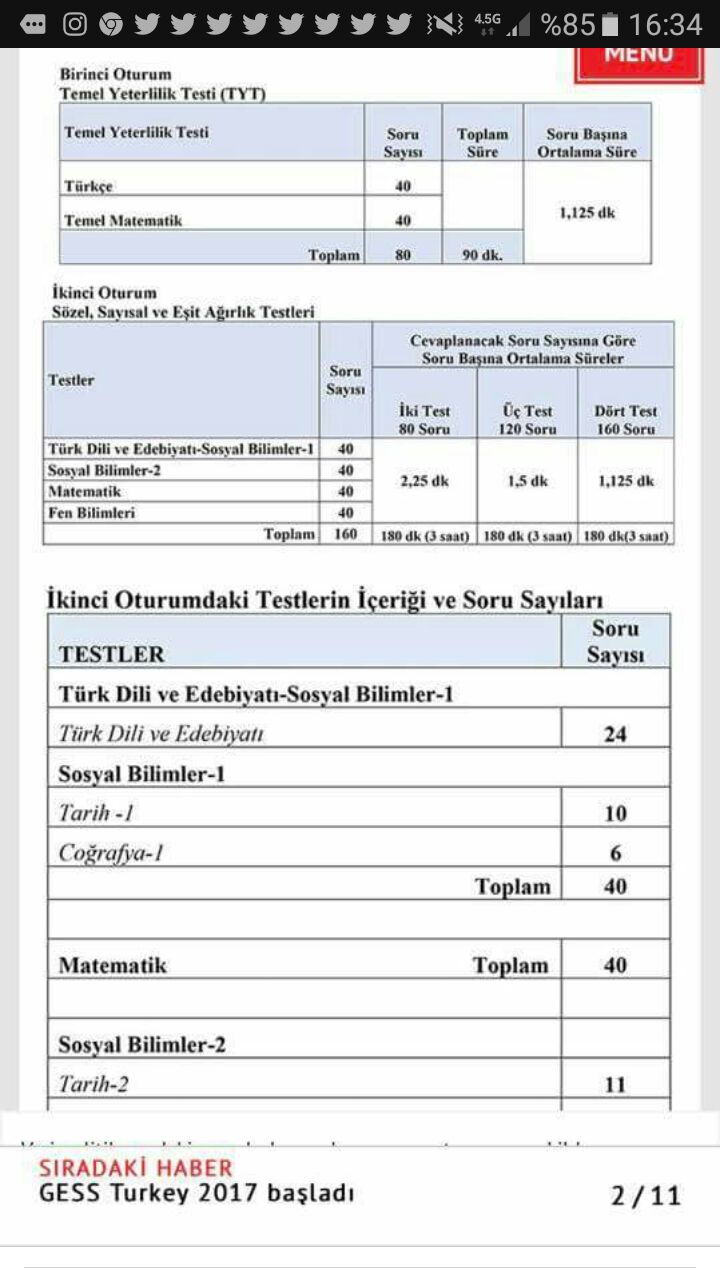 13
Yükseköğretim Kurumları Sınavı
YABANCI DİL OTURUMU

Dil sınavı ise  24 Haziran Pazar günü
gerçekleştirilecektir.

Yabancı Dil Oturumunda; soru sayısı 80’dir.
14
Yükseköğretim Kurumları Sınavı
Yerleştirme
Önlisans Programlarında: TYT-Puanı (Temel Yeterlilik Testi-Puanı)

Temel Yeterlilik Puanı (TYT-Puanı): [Türkçe Testi %50] + [Temel Matematik Testi %50]

Lisans Programlarında ise; Dört puan türü (Sözel, Sayısal, Eşit Ağırlık ve Dil)
esas alınmaktadır.

Sözel, Sayısal, Eşit Ağırlık ve Dil puanları hesaplanırken Temel Yeterlilik  Testi’nin % 40 etkisi olacaktır.

Belli programlar için getirilen başarı sıralaması şartına devam edilecektir
15
Yükseköğretim Kurumları Sınavı
GENEL PUANIN HESAPLANMASINDA
SÖZ: [Temel Yeterlilik Testi %40] + [Sözel Test %60]+OBP

SAY: [Temel Yeterlilik Testi %40] + [Sayısal Test %60] +OBP


EA:	[Temel Yeterlilik Testi %40] + [Eşit Ağırlık Testi %60] +OBP


DİL:	[Temel Yeterlilik Testi %40] + [Yabancı Dil Testi %60] +OBP
16
Yükseköğretim Kurumları Sınavı
Özel Yetenekle Öğrenci Alan Programlar

Özel yetenekle öğrenci alan programlar için baraj puanı  geçen sene ile aynı tutulmuştur.

Temel Yeterlilik Testi’ne giren ve Temel Yeterlilik Testi  Puanı en az 150 olan adaylar Özel Yetenekle Öğrenci Alan  Lisans programlarını tercih edebileceklerdir.
17
Yükseköğretim Kurumları Sınavı
Orta Öğretim Başarı Puanı (OBP) Hesaplaması

Ortaöğretim Başarı Puanı’nın hesaplanmasında herhangi bir  değişikliğe gidilmemiştir. Yerleştirme puanlarına etkisi geçen  seneki gibi aynı oranda olacaktır.
Meslek lisesi mezunlarına geçen seneki alan odaklı ek puan  uygulamasına devam edecektir.
Engelli adaylara yönelik düzenlemelerin uygulanmasına devam  edilecektir.
18
Yükseköğretim Kurumları Sınavı
Yeni sistem
9.45 kuralı kalktı. Geçmiş yıllarda olduğu gibi sınava başlama saati 10.00, bu saatten sonra gelenler sınava alınmayacak.

Sorular MEB müfredatından sorulacak.

Açık uçlu sorular birinci oturumda Türkçe ve Matematikte birer tane sorulabilir.
19
Yükseköğretim Kurumları Sınavı
Yeni sistem
Daha yalın, sade ve kolay anlaşılabilir bir sistem,
Sınav puan türleri 18’den, 4’e indirilmiştir,
Sınav 5 hafta sonundan 1 hafta sonuna çekilmiş, 6 oturumdan 3 oturuma  indirilmiştir.
Türkçe ve Temel Matematik’in merkezde olduğu Temel Yeterlilik esaslı  değerlendiren bir sistem,
Mesleki eğitimi önemseyen ve bu kapsamda tek bir puanla farklı MYO  programlarını tercih etmeye imkan veren bir sistem,
20
Yükseköğretim Kurumları Sınavı
Yeni sistem
 Orta öğretim kazanımlarını ve sürecini odağına alan ve önemseyen bir
sistem,
 Önceki sistemde ortaöğretim üzerinde 4 ay baskı oluşturarak eğitimi  aksatan olumsuzluğu ortadan kaldıran bir sistem,
 Öğrenciler üzerindeki sınav kaygısının etkilerini azaltan bir sistem.
21
Bütün adaylara başarılar…..MEHMET EMRE YAPICIREHBER ÖĞRETMEN
22